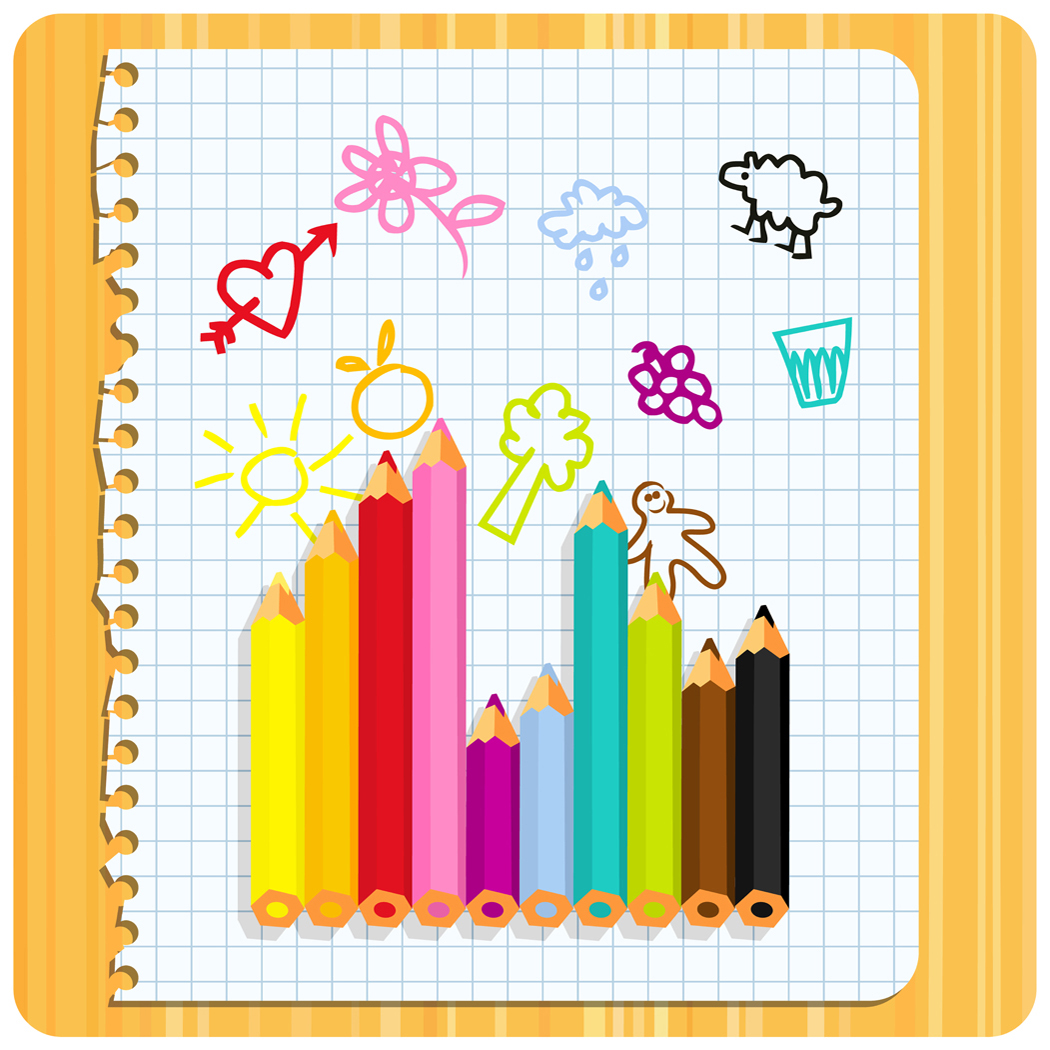 Programme d’activités du service de garde
Centre de service scolaire des Patriotes
2024-2027
Contexte interne
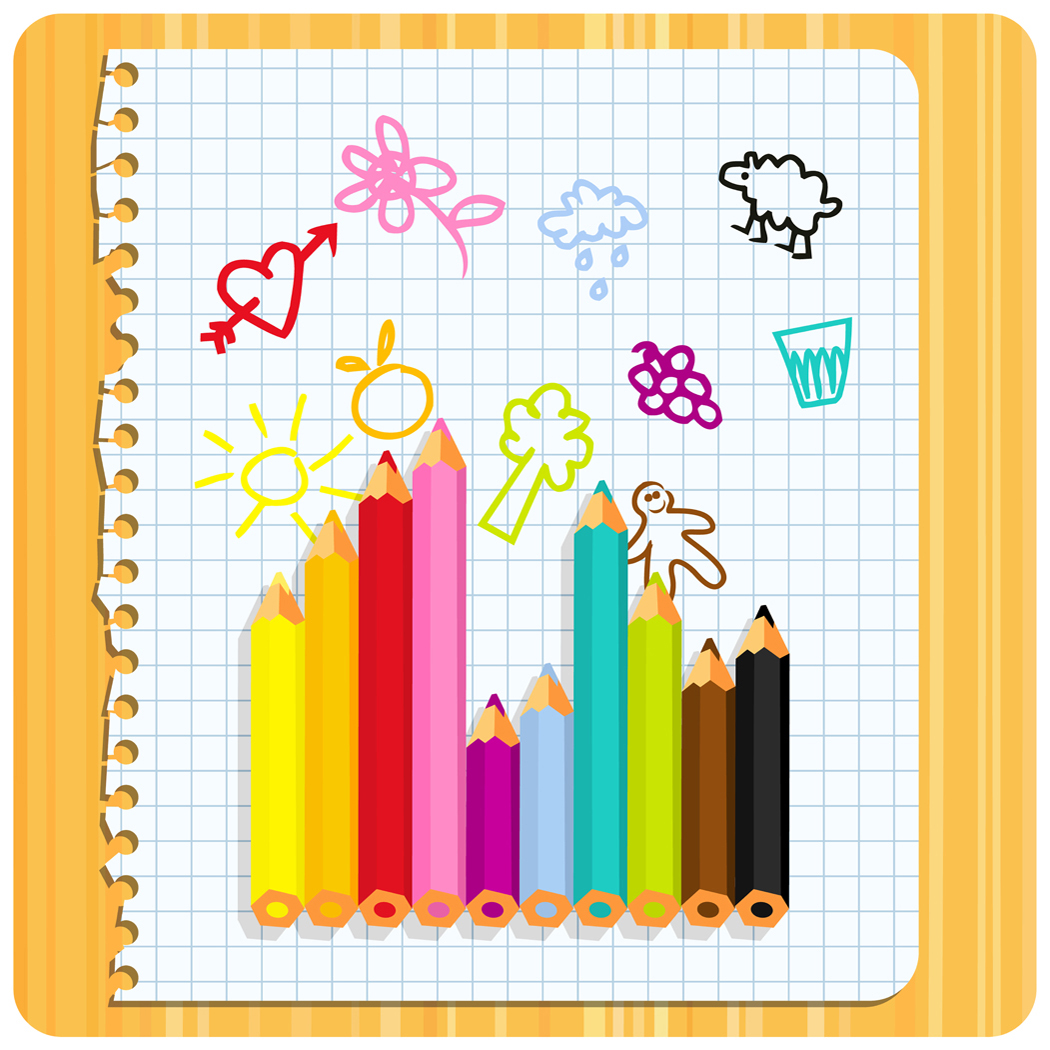 L’école des Cœurs-Vaillants est située à Contrecœur, elle a 8 années d’existence et depuis son ouverture en 2014-2015, elle a subi 3 agrandissements qui portent le nombre de locaux de classe à 26. Elle comprend un gymnase double, un local polyvalent pour le service de garde, une cuisine laboratoire, une bibliothèque ainsi qu’un local de musique. De plus, une classe extérieure est située dans la partie boisée de la cour. Un projet de modulaires est prévu pour la rentrée scolaire 2024-2025 afin d’offrir 4 locaux de classe de plus, ce qui portera à 30 locaux de classe. 
En 2023-2024, 587 élèves fréquentent l’école des Cœurs-Vaillants du préscolaire à la 6e année. L’école compte 10 % des élèves qui sont nés hors Québec et 33 % des enfants ont un des deux parents qui est né hors Québec. Au niveau de la langue maternelle, 9.5% des enfants ont une autre langue maternelle que le français à la maison.
Le service de garde est composé d’une technicienne en service de garde, d’une classe principale ainsi que 20 éducatrices et 6 surveillantes du dîner, un éducateur spécialisé et une préposée aux élèves handicapés.  En 2023-2024, 561 élèves fréquentent le service de garde et le service de dîneurs, de ces 561 élèves, 361 élèves fréquentent le service de garde le matin, midi et soir et 200 élèves sont dîneurs.
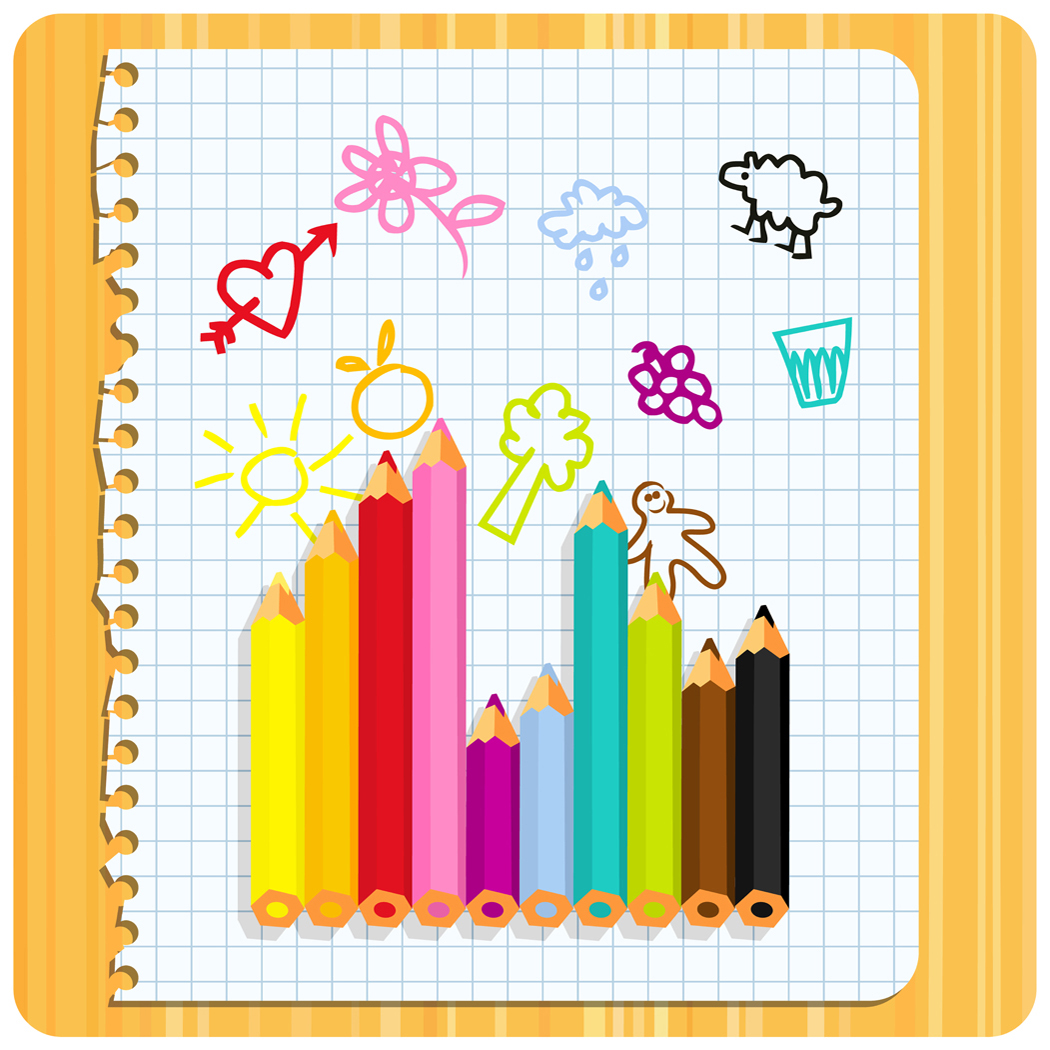 La loi
CONCERNANT LE LIEN ENTRE LE SERVICE DE GARDE, LE PROJET ÉDUCATIF DE L’ÉCOLE ET LE PROGRAMME D’ACTIVITÉS Il est nécessaire d’élaborer et de mettre en œuvre le projet éducatif de l’école en faisant appel à la collaboration des différents acteurs du milieu scolaire, dont le service de garde. Ce dernier contribue au développement global des élèves. À partir du 1er juillet 2023, le Règlement modifiant le Règlement sur les services de garde en milieu scolaire prévoit l’exigence, pour les services de garde en milieu scolaire, de se doter d’un programme d’activités. Celui-ci doit : • être cohérent avec le projet éducatif de l’école ; • être fondé sur les domaines de développement des enfants, ce qui signifie tenir compte des caractéristiques des élèves et permettre leur développement global sur les plans physique et moteur, affectif, social, langagier et cognitif ; • être soumis pour avis au conseil d’établissement et au comité de parents utilisateurs du service de garde, lorsqu’un tel comité a été formé ; • être communiqué aux parents des élèves inscrits au service de garde et aux membres du personnel de l’école. Tout comme le projet éducatif de l’école, le programme d’activités du service de garde doit demeurer évolutif et, à cette fin, doit faire l’objet de révisions, en cohérence avec la mise à jour du projet éducatif de l’école.
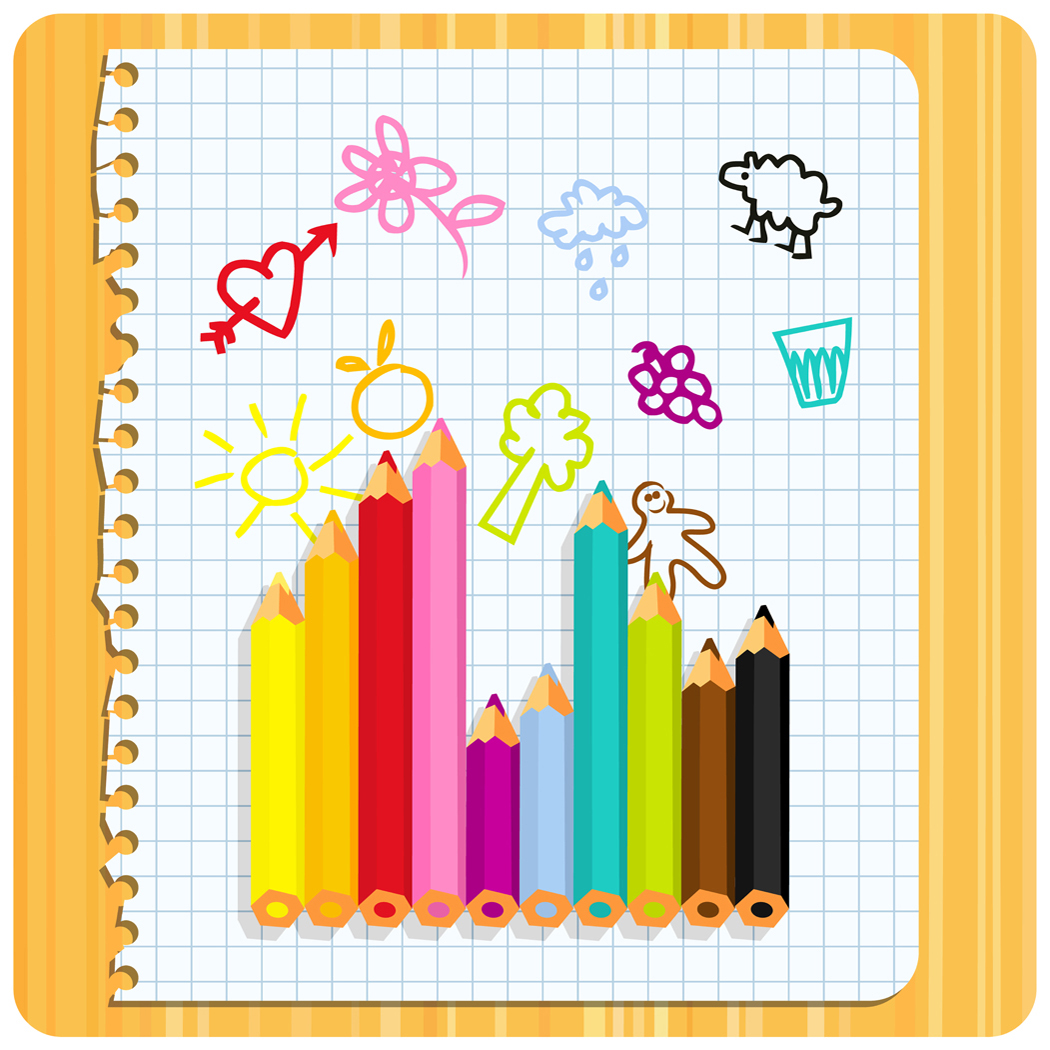 Le plaisir et le jeu, une source d'apprentissage
Le jeu constitue pour l’enfant le moyen par excellence d’explorer le monde et d’expérimenter. Les différents jeux auxquels il participe sollicitent, chacun à leur manière, toutes les dimensions de sa personne

Pas de théorie ou de cahiers d’exercices au service de garde, on joue pour s’amuser, mais dans chaque situation, l’enfant peut apprendre. Il apprendra à vivre en communauté, à coopérer, à communiquer, à prendre sa place tout en laissant de la place aux autres, etc. Le personnel éducateur est là pour proposer et animer une programmation d’activités riche en possibilités de toute sorte et pour accompagner les découvertes des élèves et les aider à relever ce qui, pour eux, peut prendre l’aspect d’un défi.
Ministère de l’Éducation, du Loisir et du Sport, 2005 : Tiré de: Guide pour l’élaboration du programme d’activités du service de garde en milieu scolaire: un outil souple et pratique.
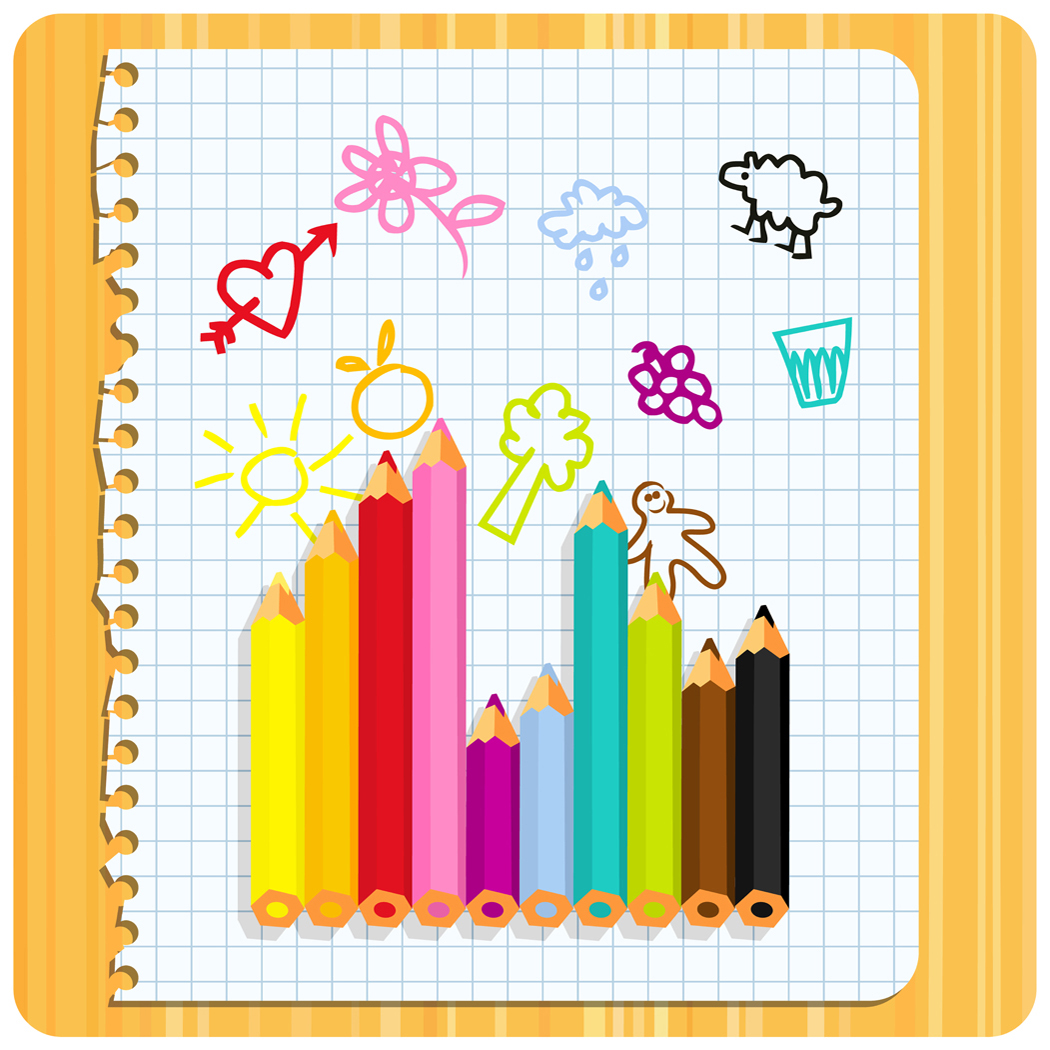 NOS ORIENTATIONS ÉDUCATIVES
Nous avons à cœur le développement global de l’enfant, c’est pourquoi nous offrons une programmation attrayante et variée qui touche à tous les aspects de son développement.

Il est important pour nous d’offrir aux enfants un programme d’activités cohérent, en continuité avec le projet éducatif de l’école. Notre offre d’activités doit également tenir compte des capacités, des besoins et intérêts des enfants du milieu.  Le tout offert dans un environnement où l’enfant se sentira en sécurité et aura l’opportunité d’y faire des apprentissages actifs dans une ambiance de plaisir !!!
LES VALEURS
BIEN-ÊTRE
Adopter une attitude positive et bienveillante envers soi-même et les autres afin de maintenir un  climat harmonieux
ENGAGEMENT
Participer activement à la vie de l’école et mettre en pratique les décisions prises collectivement de façon à assurer une cohérence.

ENTRAIDE
Se soutenir mutuellement, en partageant et en recevant les ressources, l’expertise et l’expérience de chacun.
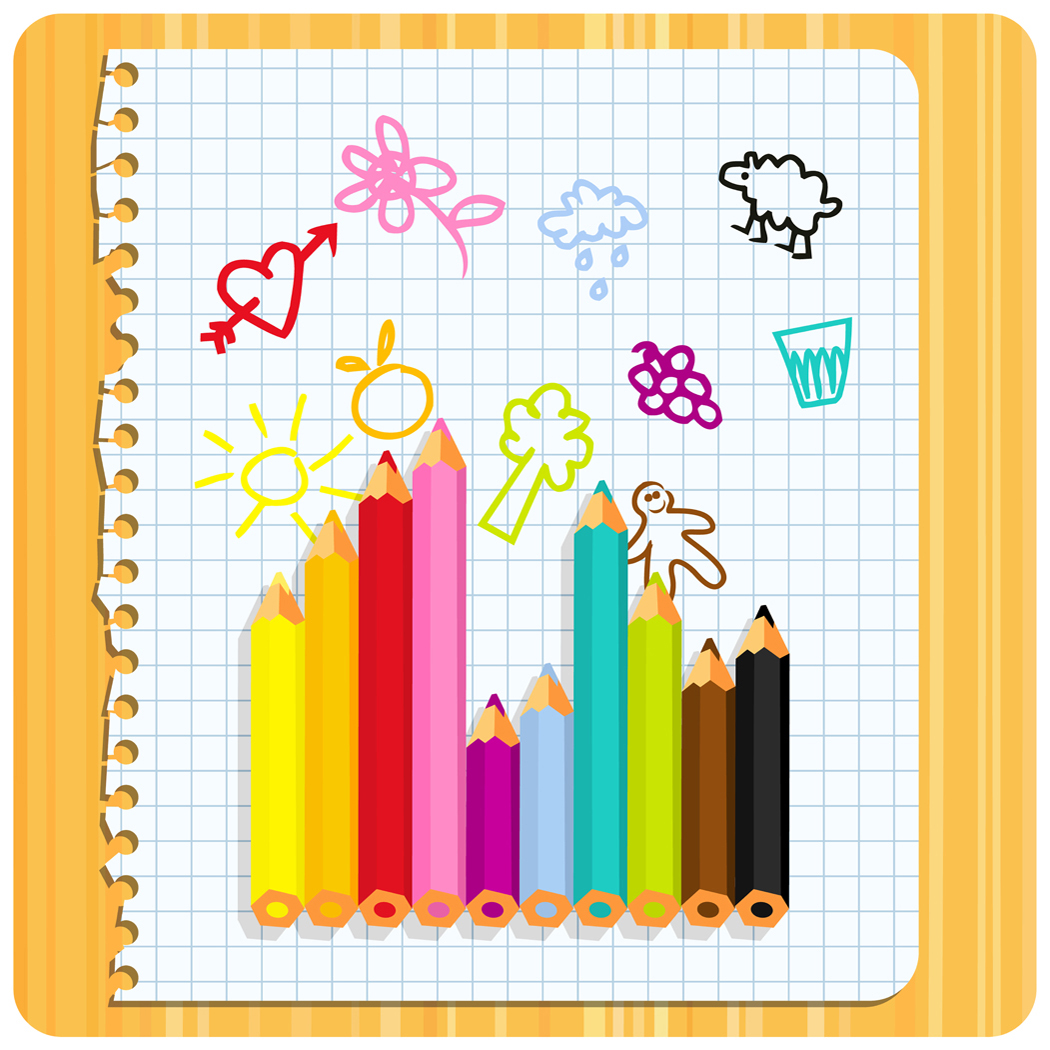 Nos enjeux et nos Moyens
Notre engagementtenir compte du développement de l’enfant à travers une programmation variée qui touche tous les aspects de son développement. Le jeu constitue le Meilleur moyen pour apprendre.
Nos types d’activités
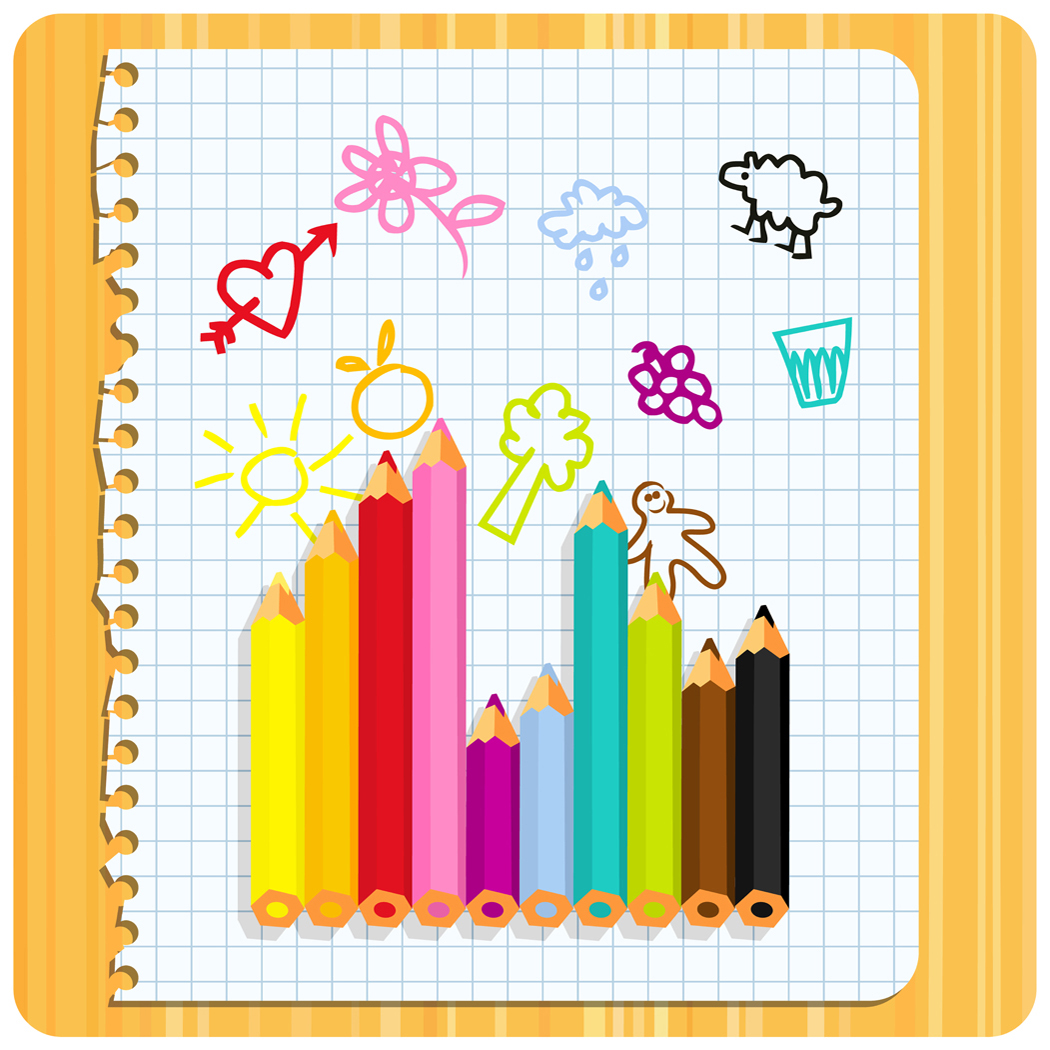 Équipe de rédaction
Catherine Lessard directrice adjointeChantal Millier technicienneMélanie Lapointe éducatriceLyne Bruneau éducatriceChantal Thibeault éducatriceSabrina Oudjehani éducatrice
Références
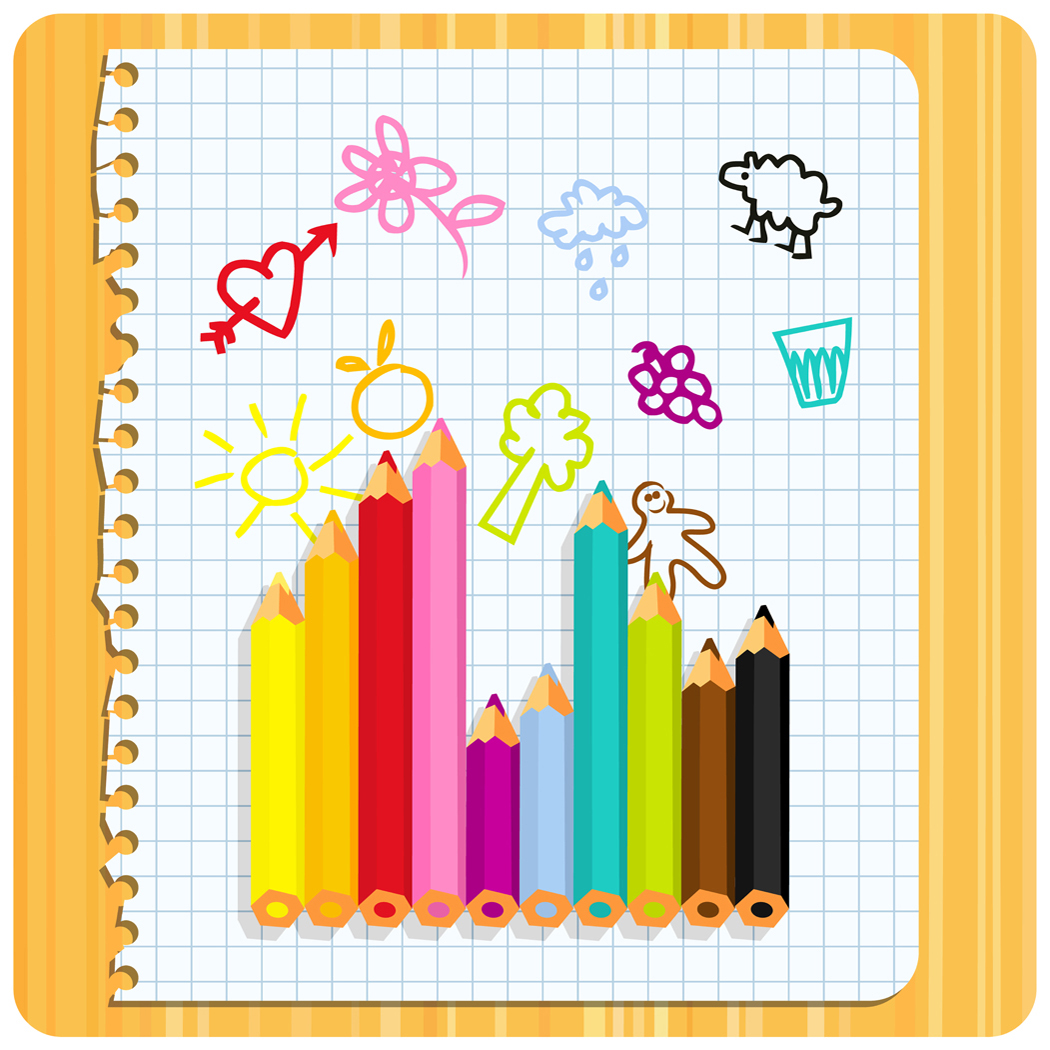 Ministère de l’éducation, guide pour l’élaboration du programme d’activités du service de garde en milieu scolaire
Centre de services scolaires des Patriotes
Projet éducatif de l’école des Cœurs-Vaillants
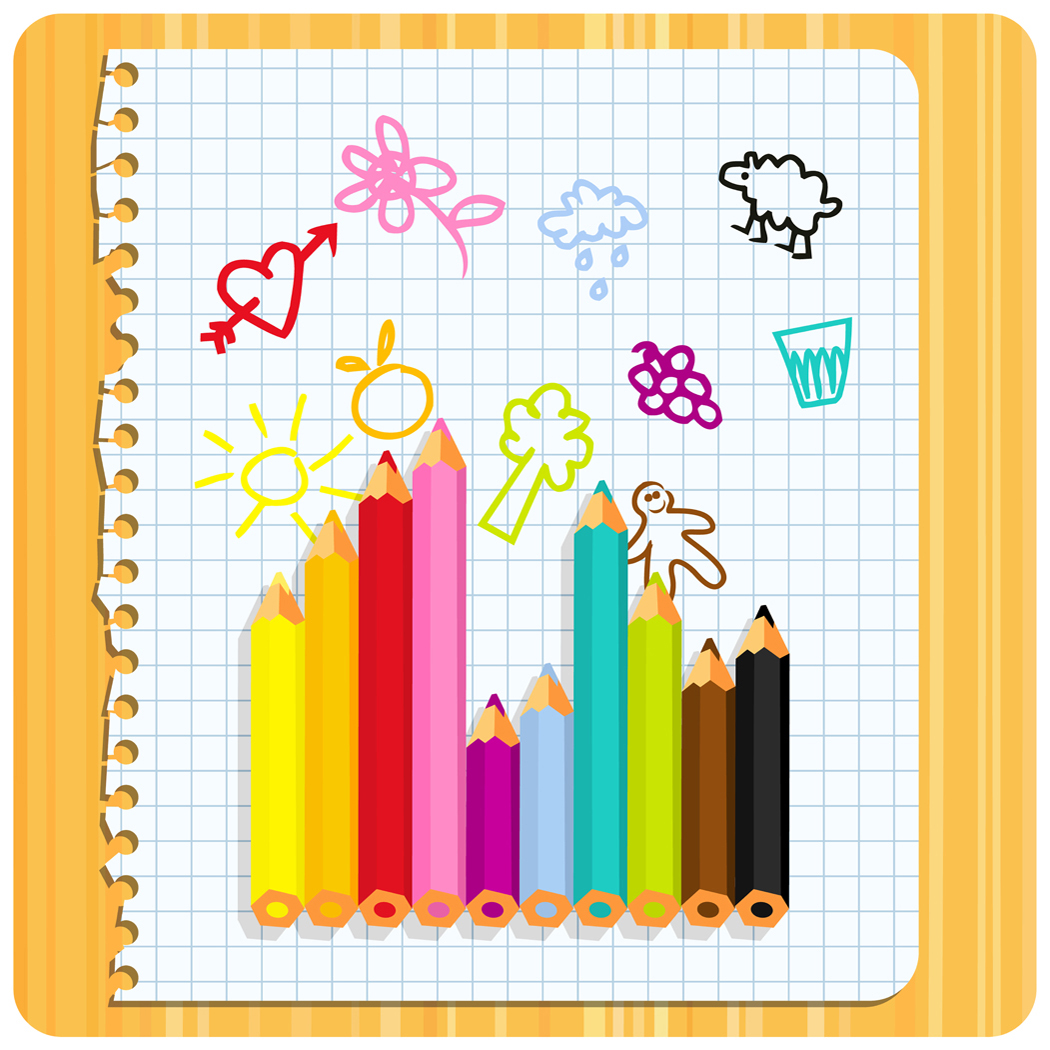 Remerciements
Merci à l’équipe du service de garde 2023-2024